Skeema 15.14 Ihminen on oppiva olentoYdinsisältö
Ihminen oppii jatkuvasti ja kaikkialla
Oppiminen voi olla tahallista tai tahatonta.
Opimme vuorovaikutuksessa ympäristön kanssa.
Oppiminen vaikuttaa aivoihin: oppimisessa muodostuu uusia yhteyksiä hermosolujen välille. 
Aivojen muovautuvuus mahdollistaa oppimisen läpi elämän.
Nukkuessa aivot sekä lepäävät että jäsentävät opittuja asioita.
Vireystila vaikuttaa tarkkaavaisuuteen.
Oppimiseen vaikuttavat sekä biologiset, psyykkiset, sosiaaliset että kulttuuriset tekijät.
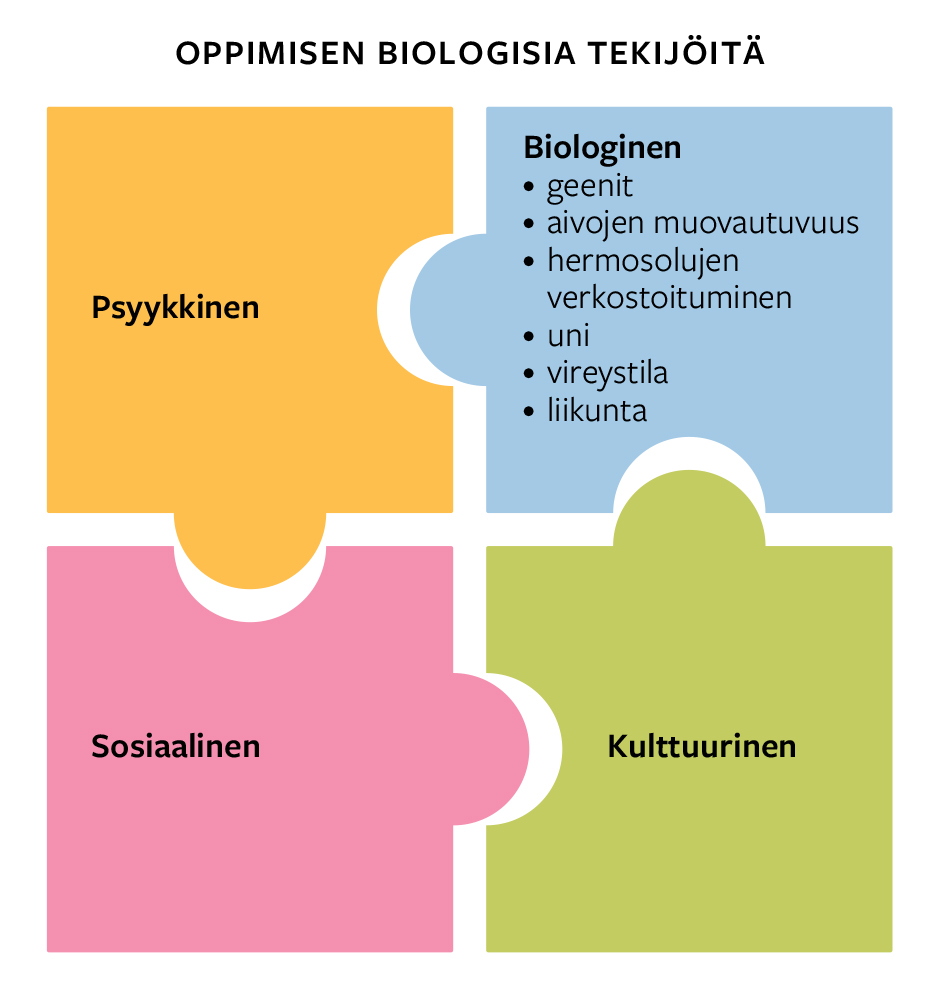